فرمت تهیه مقالات کنگره ICAHT2021
محل درج عنوان مقاله
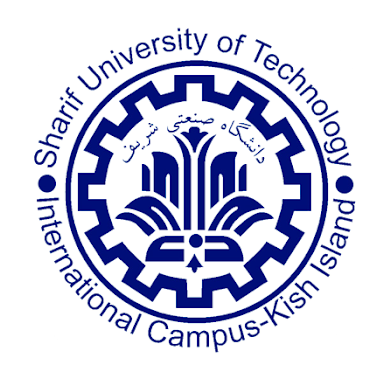 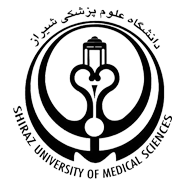 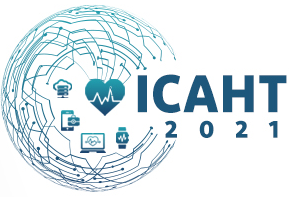 نام و نام خانوادگی نویسندگان
نام دانشگاه و موسسه پژوهشی
چکیده
Add your information, graphs and images to this section.
نتایج
روش تحقیق
مقدمه
Add your information, graphs and images to this section.
Add your information, graphs and images to this section.
Add your information, graphs and images to this section.
Add your information, graphs and images to this section.
شرح مساله
نتیجه گیری
Add your information, graphs and images to this section.
Add your information, graphs and images to this section.